?Artefact or myositis/rhabdomyolysis
17yr female for bilateral groin pain
Odd geographic muscle signal on 3T
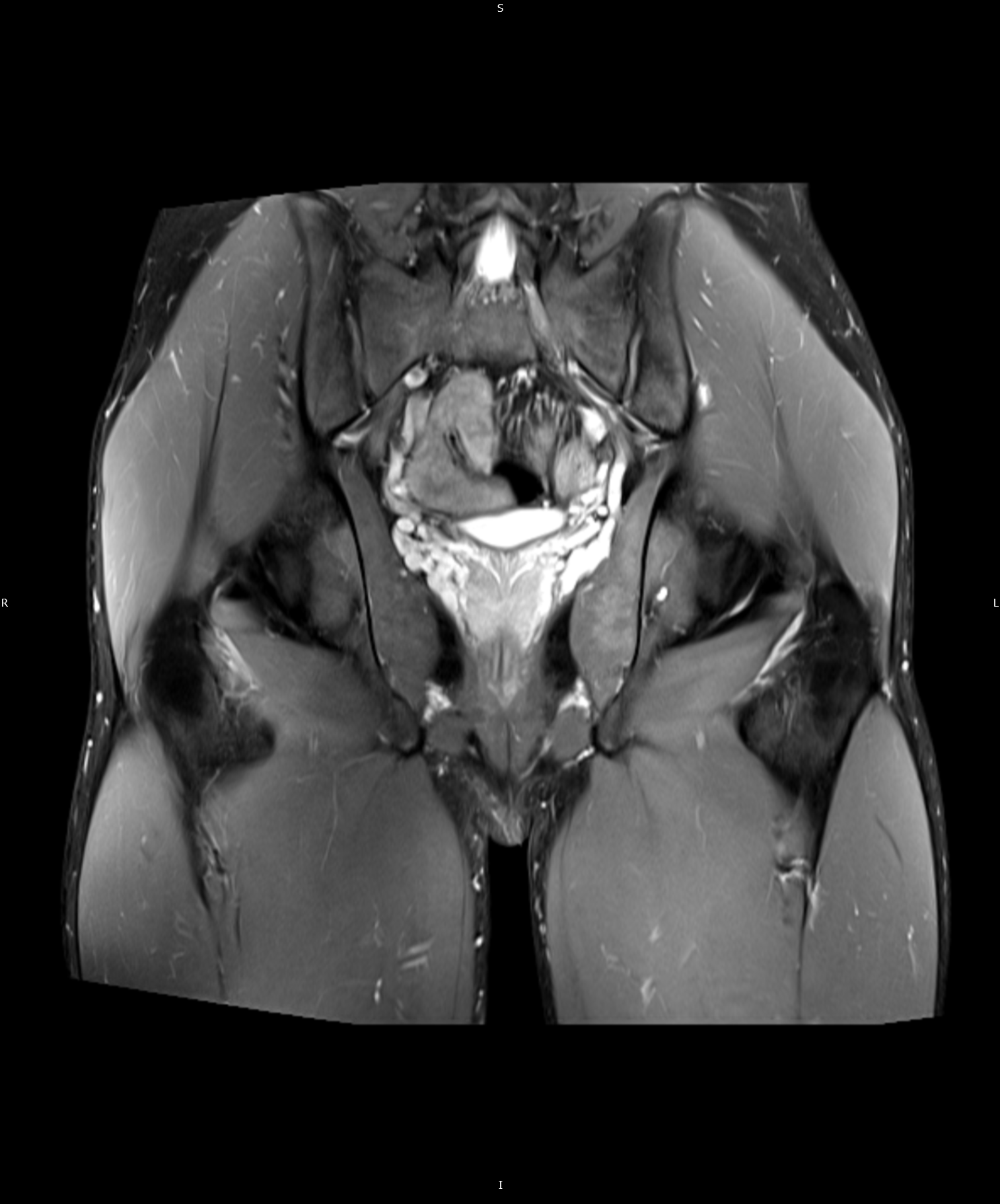 Less obvious PDFS
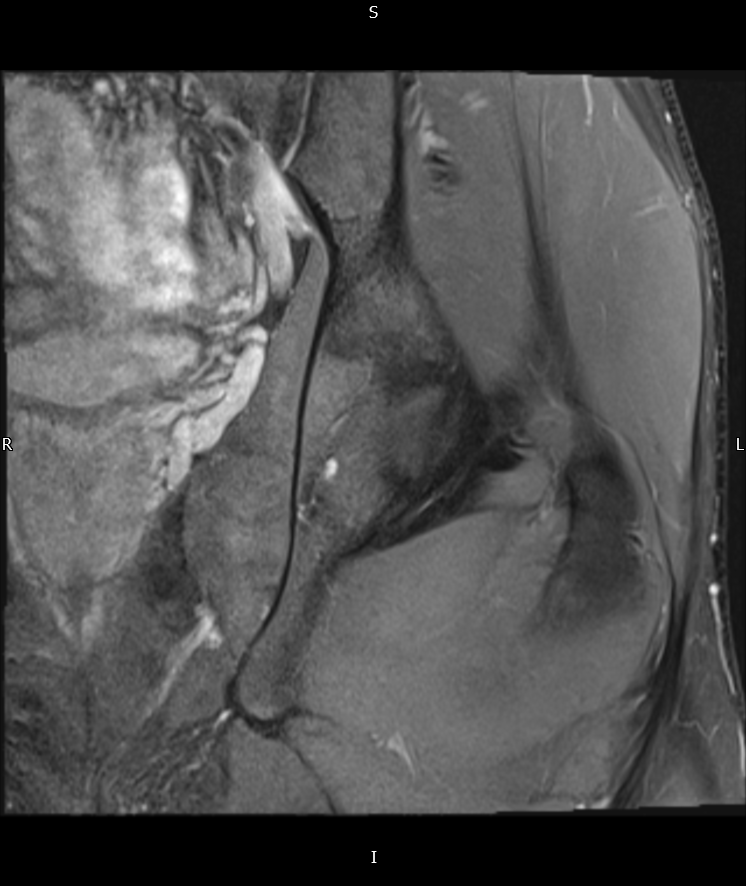 PDFS DIXON WATER
Obt Int
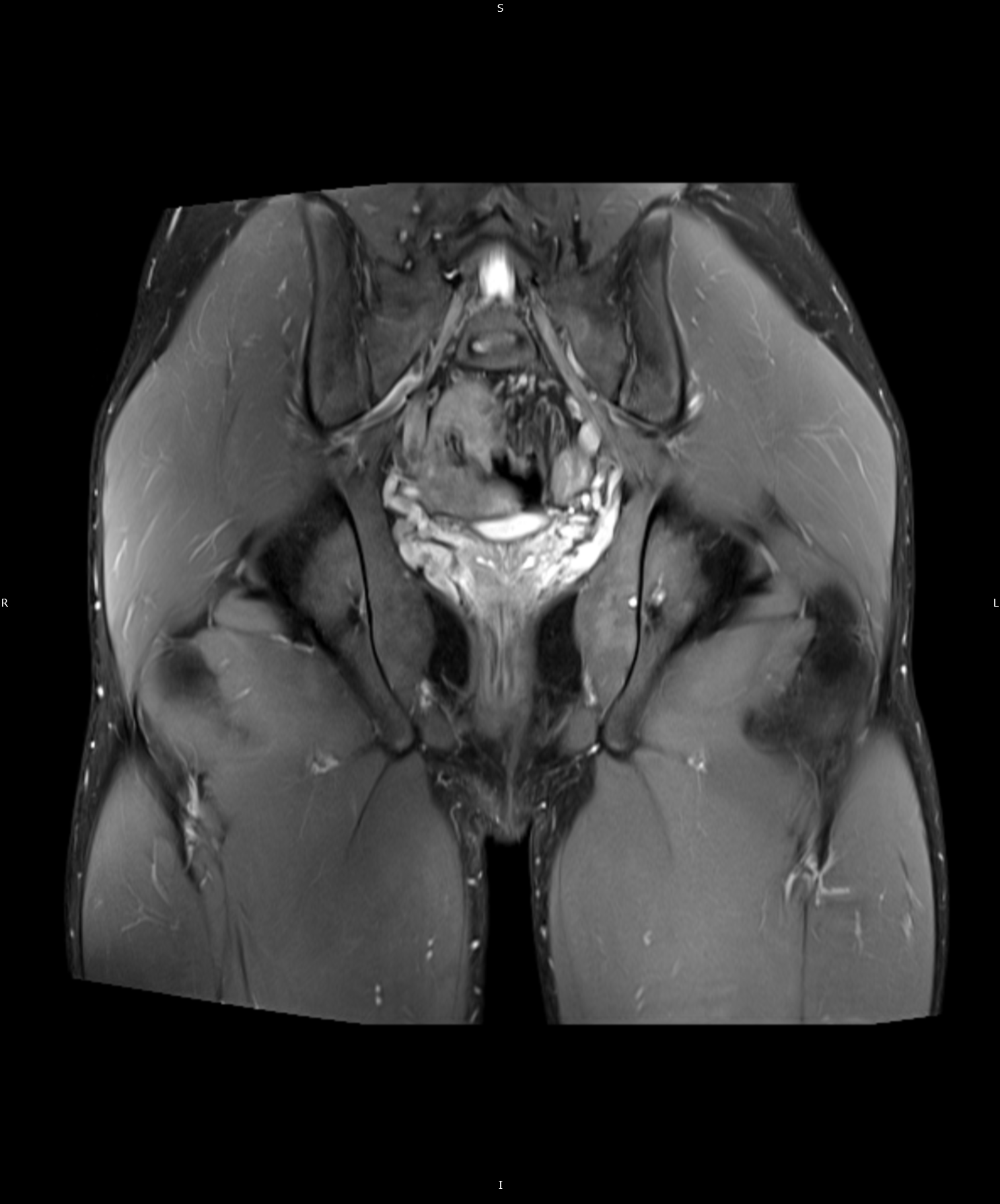 PDFS
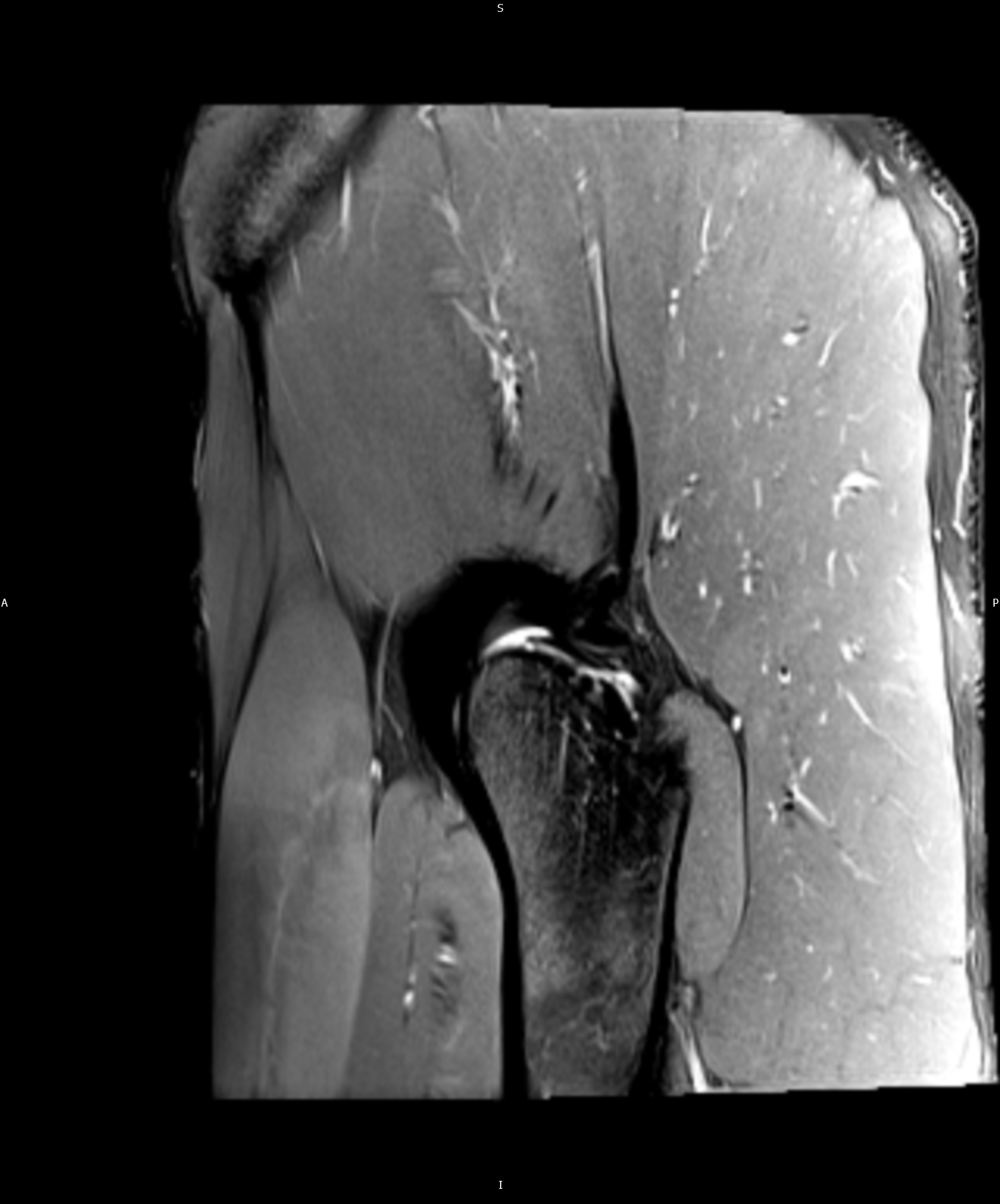 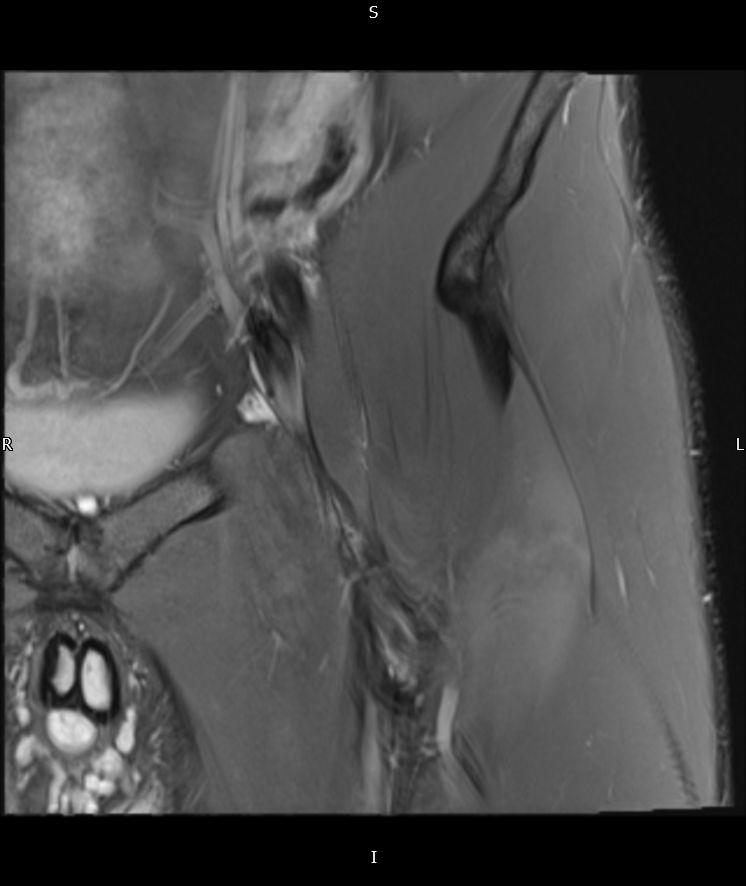 Rec fem (PDFS)